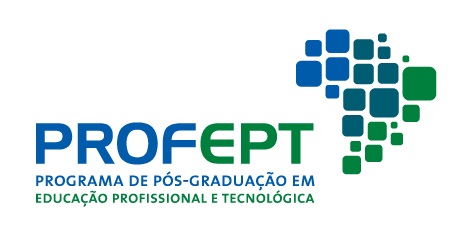 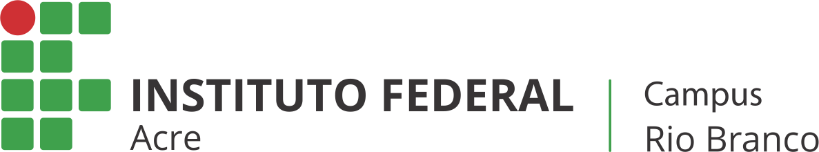 CONVITE

A Coordenação Acadêmica Local do  Curso de Mestrado Profissional em Educação Profissional e Tecnológica em Rede, convida  para o Exame de Qualificação  da Dissertação: 

Titulo da dissertação: Subtítulo, se for o caso
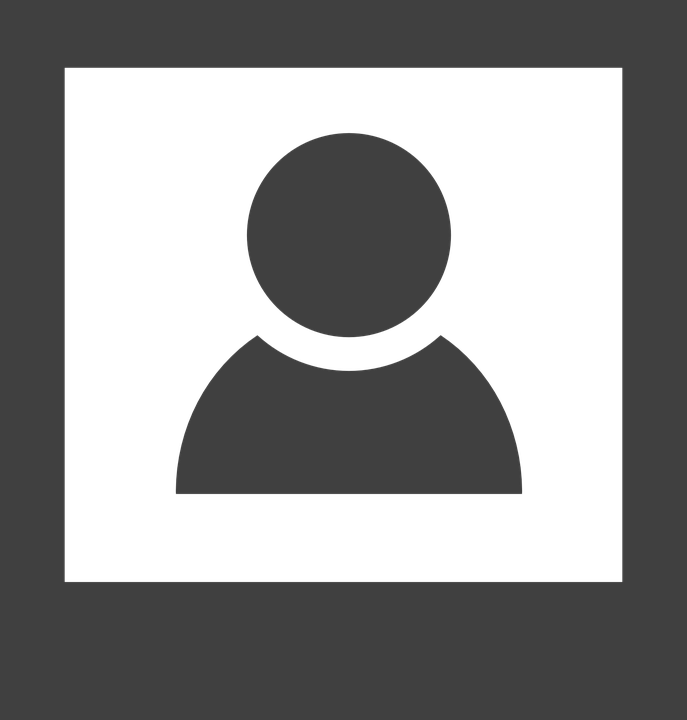 Foto ou imagem 
opcional
Mestrando:  XXXXXXXXXXXXXXXXXXXXXXXX
Orientadora: Prof.ª. Dra.   ou Prof. Dr.  XXXXXXXXXX (ProfEPT Ifac/Campus XXXXXXXXX)
Co-orientador (apenas se for o caso):  Prof.ª. Dra.   ou Prof. Dr.  XXXXXXXXX(ProfEPT Ifac/Campus XXXXXXX)
Banca Examinadora:
Presidente: Prof.ª. Dra.   ou Prof. Dr.  XXXXXXXXXX (ProfEPT Ifac/Campus XXXXXXXXX)
Membro Interno: Prof.ª. Dra.   ou Prof. Dr.  XXXXXXXXXX (ProfEPT Ifac/Campus XXXXXXXXX)
Membro Externo: Prof.ª. Dra.   ou Prof. Dr.  XXXXXXXXXX (Instituição de Ensino)
Membro Suplente Interno: Prof.ª. Dra.   ou Prof. Dr.  XXXXXXXXXX (ProfEPT Ifac/Campus XXXXXXXXX)
Membro Suplente Externo: Prof.ª. Dra.   ou Prof. Dr.  XXXXXXXXXX (Instituição de Ensino)